Graduation 2029
Grade 9 Course Planning
COURSE PLANNING:COUNSELLOR’S ROLE
REQUIRED COURSES
REQUIRED COURSES
Required Courses TAP/LSP 9
Elective Courses are REQUIRED for full-time students but you get CHOICE in the type of class you take
Elective classes will run according to student demand…for example, if only 18 students sign up for PARKOUR 9 (not really a course) the course will likely not run. Whereas, if 50 students sign up for BEEKEEPING 9, it is likely to run.
ELECTIVE COURSES
If you had a skills block in Grade 8 we will give you a skills block in Grade 9. If you do not want Skills, discuss with your counsellor or your Skills teacher
Students who were in Grade 9 or higher French classes this year can request the next level of French or request Spanish 10
LANGUAGE and TLC
FINE ARTS and APPLIED SKILLS ELECTIVES
Many courses will be multi-grade 
You can takeup to three fine arts courses or three applied skills courses or any combination
Take courses that interest you, do your research!
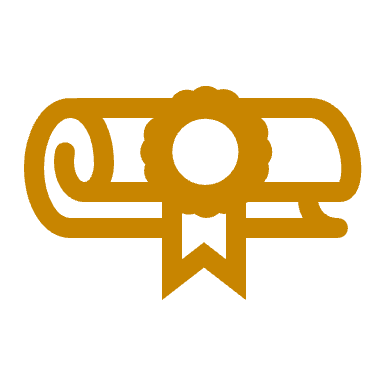 Foods 9
Computer Studies 9
Drafting 9
Textiles 9
Woodworking 9
Youth Explore Trades 9
APPLIED SKILLS ELECTIVE COURSES
Art 9 
Ceramics 9
Annual Production 9.10
Graphic Arts 9
Photography 9
Ceramics 9
Drama 9
Dance 9
Band 9 (various)
FINE ARTS ELECTIVE COURSES
Choosing Electives
Think about your ideal career, think about your passions
What courses really interest you?
Make informed choices by talking to family, teachers, adults you trust, and older students who have learned from their experiences.
Read the course planning guide (on our website) carefully.
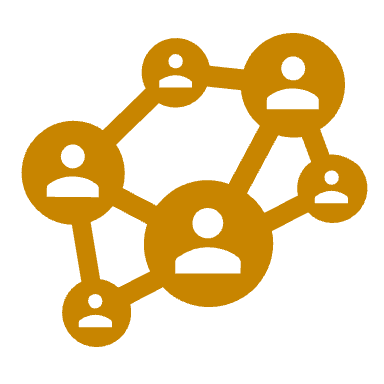 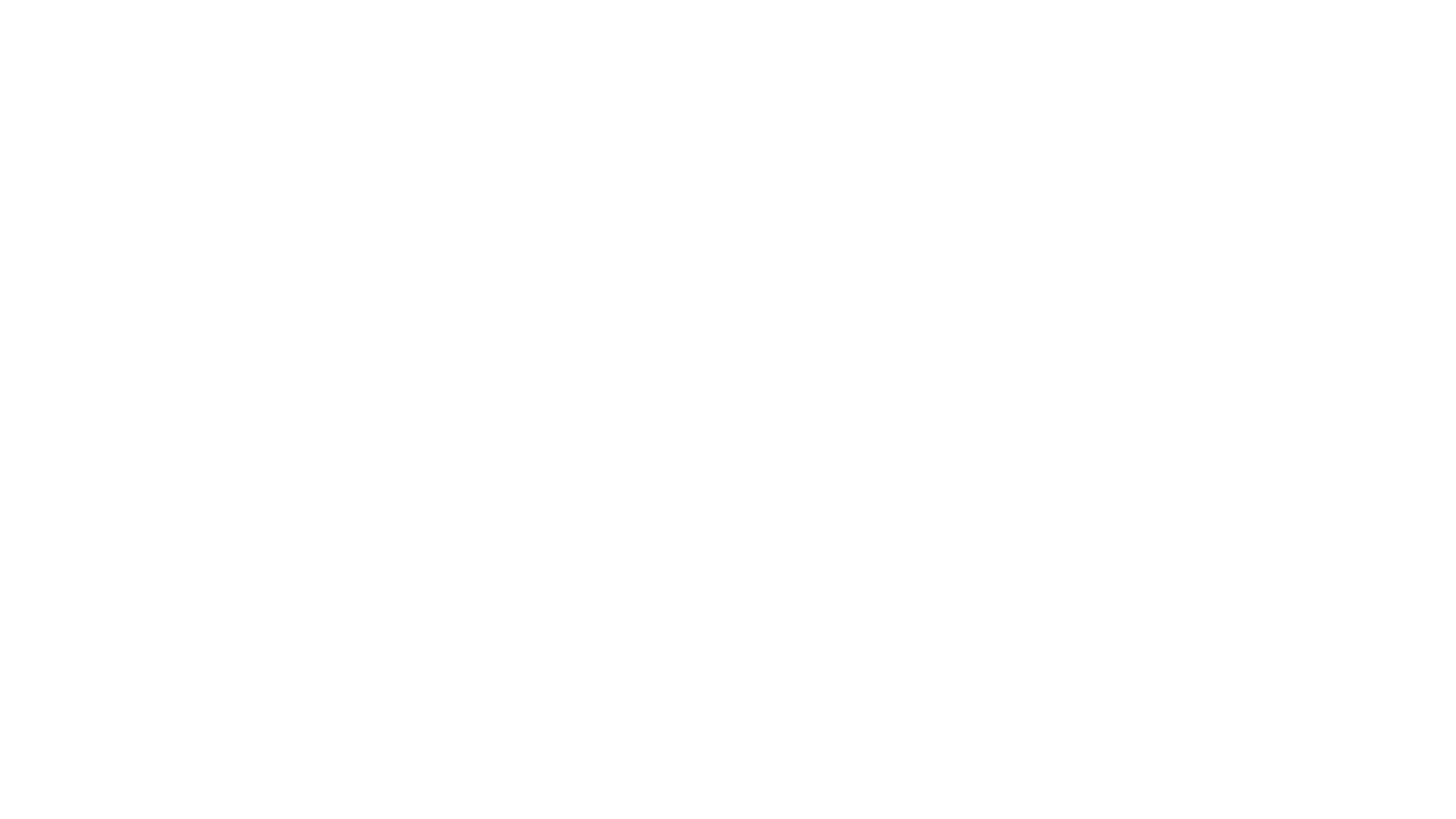 How your schedule is made
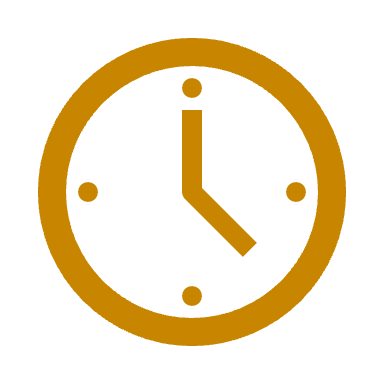 Once everyone’s courses are requested, we spend months building the timetable.
Factors that impact how the timetable is made: number of people requesting a course, teacher’s work schedules, room availability, student support needs, and overall operating school budget/ staffing. IT’S A LOT OF WORK MAKING  A SCHOOL TIMETABLE!
Frequently Asked Questions (FAQs)
FAQs Continued:
FAQs Cont’d
FAQs continued
Will there be older kids in my class?
Depending on our final timetable, some elective classes may be multi-level classes 9/10 split or combined 9-12 classes.
What is Online School?
Managing Expectations
This Photo by Unknown Author is licensed under CC BY-NC-ND
COURSE PLANNING 8 to 9
All students will be automatically enrolled in the following classes:
English 9*
Math 9*
Science 9*
Social Studies 9*
Physical and Health Education 9

*LSP/Mini School/TAP Students will be placed in their program equivalents
Course Planning Selection Sheet
All students must select their THREE (3) electives (including a 2nd Language if they choose or TLC)
All students must also select THREE (3) alternate choices in case you are not able to get into your first choice electives
Course Planning Selection Sheet
To see all course descriptions, please go to the course planning book.  There is a link on Teams, and on the Course Planning Section of the Tupper Website
Course Planning Book
Course Planning Selection Sheet
Course Planning Selection Sheet
Course Planning Selection Sheet
Have your parent/care giver review your choices

See Mr. Lee if you have more questions, parents feel free to email: jolee@vsb.bc.ca
Final Steps